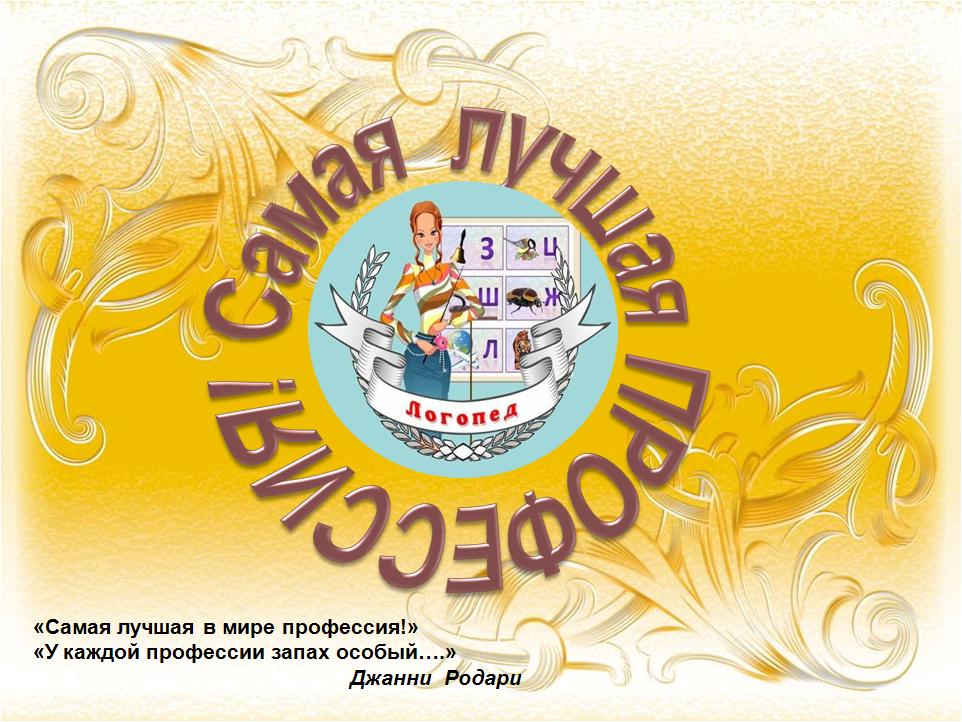 Муниципальное бюджетное дошкольное образовательное учреждение  
детский сад № 62
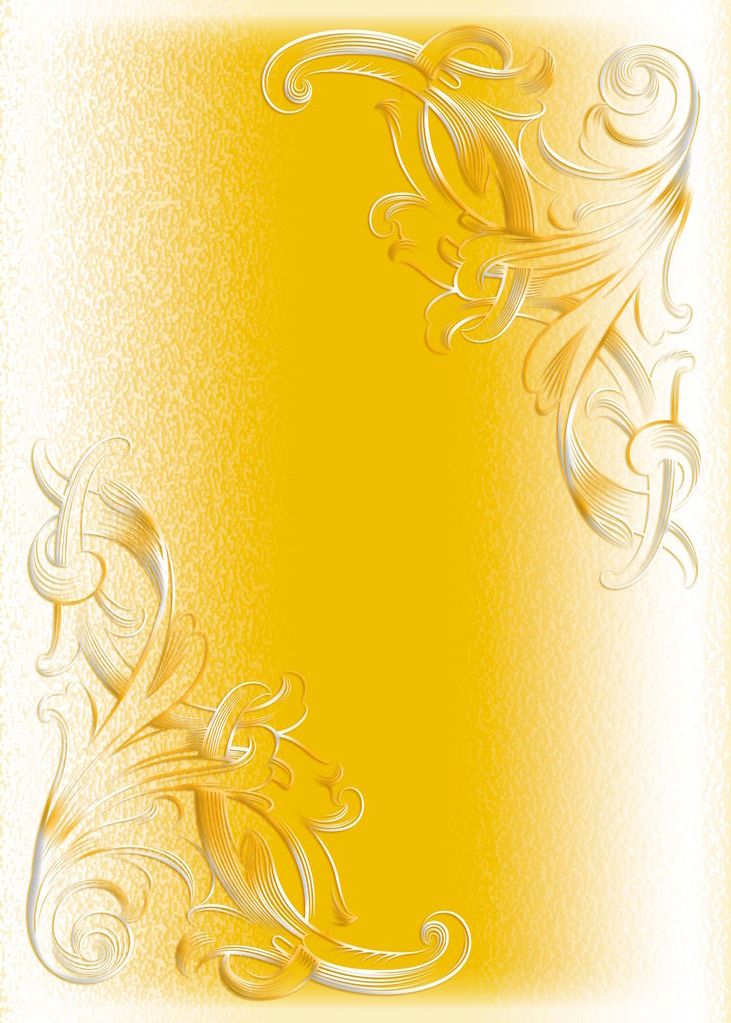 Слово «логопед»
По энциклопедическому словарю

Логопедия (от греч. Logos – слово и paidea – обучение) отрасль дефектологии, изучающая нарушения речи при нормальном слухе, и разрабатывающая пути их преодоления и предупреждения
По словарю Ефремовой

Логопед – специалист в области логопедии
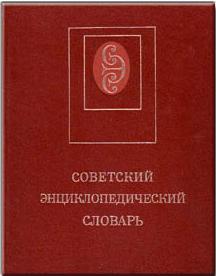 Логопед – специалист, который изучает нарушения речи и разрабатывает пути их преодоления и предупреждения.
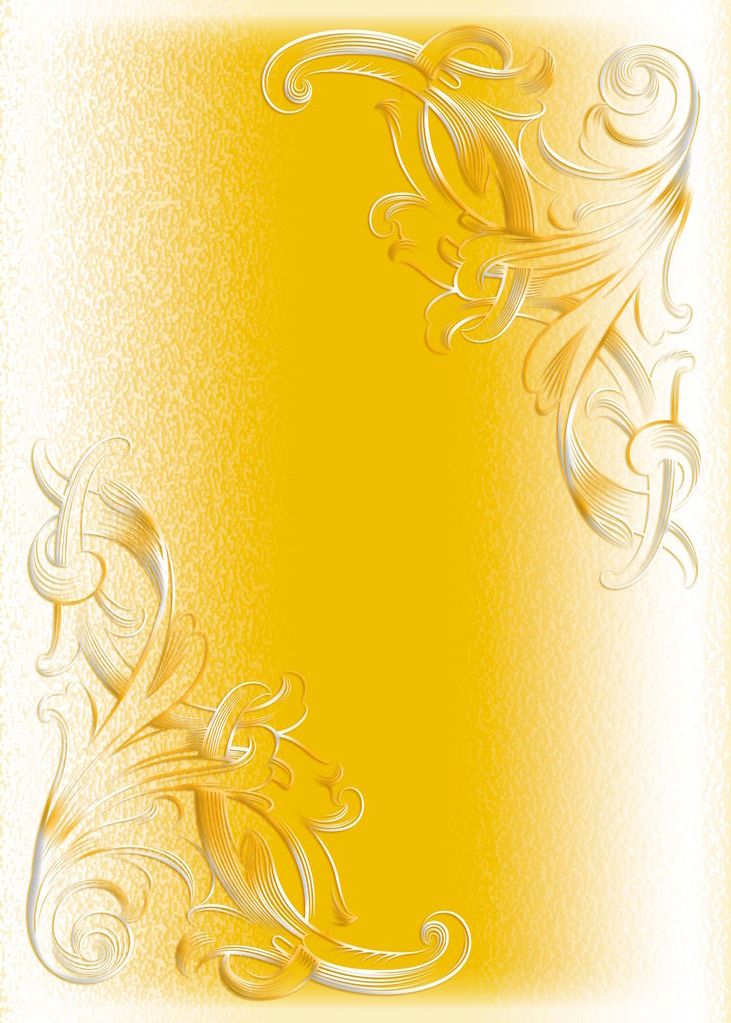 Муниципальное бюджетное 
дошкольное образовательное учреждение  детский сад комбинированного вида № 62
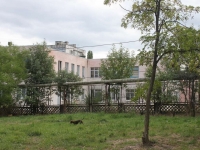 Работает логопедический пункт
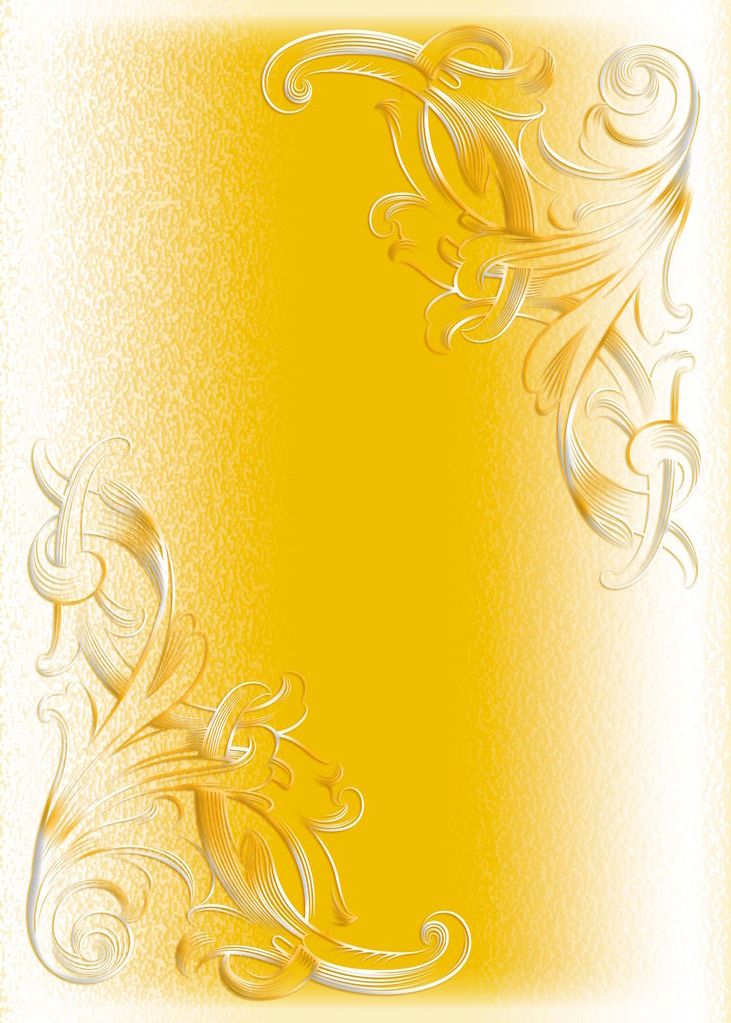 ЧТО ТАКОЕ ЛОГОПЕДИЧЕСКИЙ ПУНКТ И КАКИЕ ЗАДАЧИ ОН ВЫПОЛНЯЕТ?
Логопедический пункт в дошкольном образовательном учреждении организуют для оказания помощи воспитанникам, имеющим нарушения произносительной стороны речи и нарушения в развитии устной речи.
Основными задачами логопедического пункта являются:- коррекция звукопроизношения воспитанников ДОУ;- развитие устной речи дошкольников;- разъяснение специальных знаний по логопедии среди педагогов, родителей (законных представителей), воспитанников детского сада.
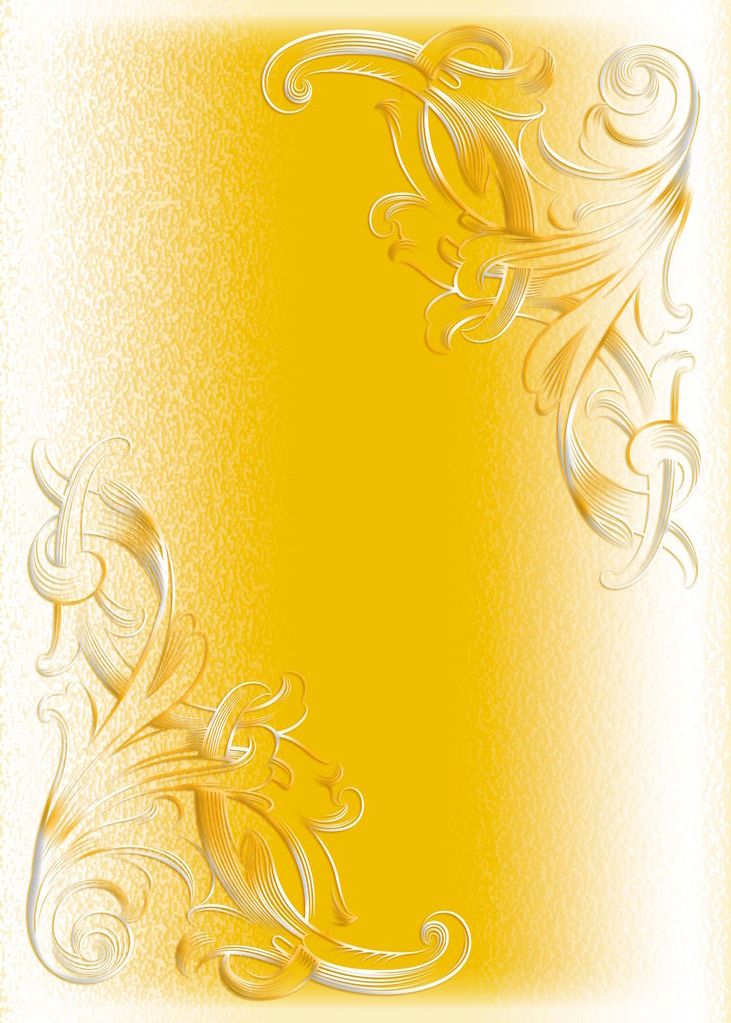 ЧТО ЖЕ ДЕЛАЕТ ЛОГОПЕД 
НА ЛОГОПЕДИЧЕСКОМ ПУНКТЕ?
оказывает консультативную помощь педагогам ДОУ, родителям (законным представителям) детей в определении причин нарушений речи и дает рекомендации по их преодолению;

несет ответственность за организацию и своевременное выявление детей с первичной речевой патологией и за комплектование групп;

проводит занятия с дошкольниками по исправлению различных нарушений устной речи; в ходе занятий осуществляет работу по предупреждению и преодолению трудностей в усвоении родного языка, обусловленных первичным речевым нарушением;

поддерживает связь с логопедами и врачами детских поликлиник и психолого-медико-педагогических комиссий;
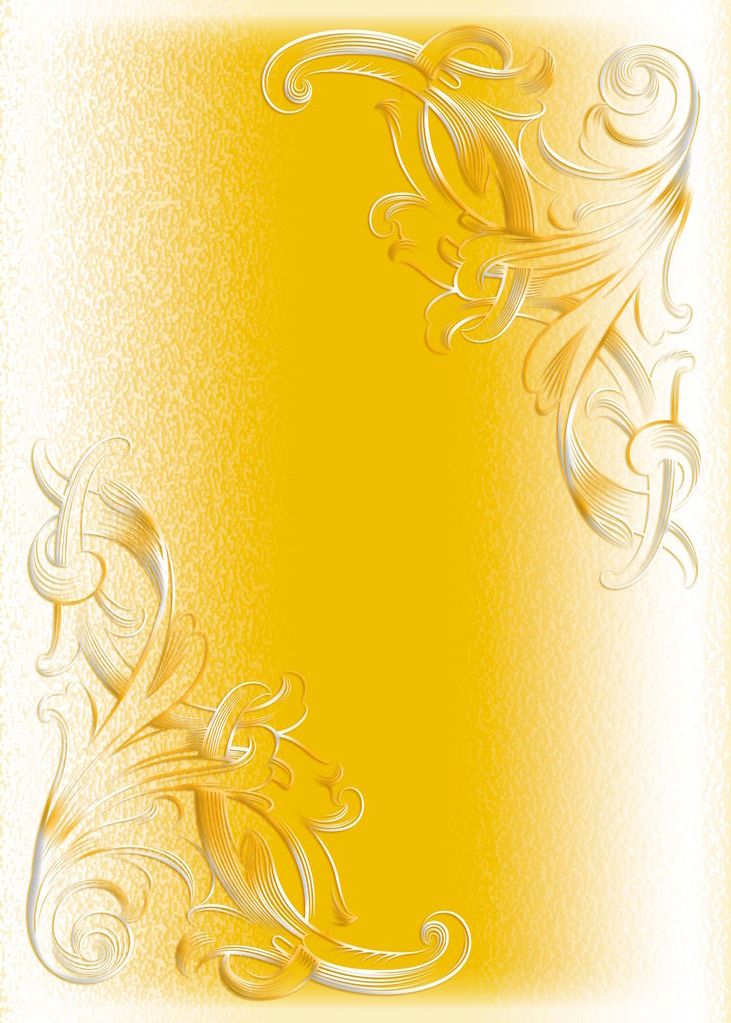 КАБИНЕТ ЛОГОПЕДА
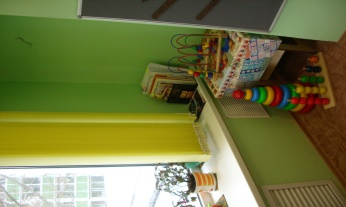 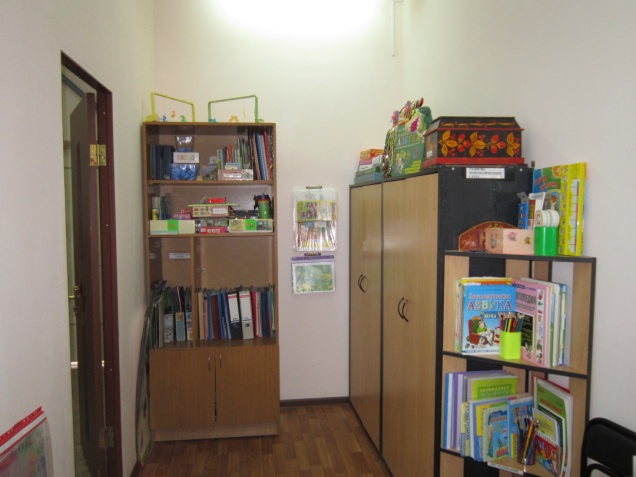 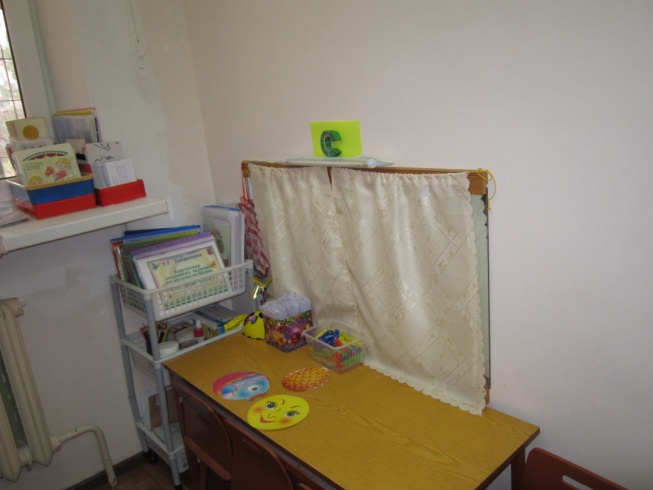 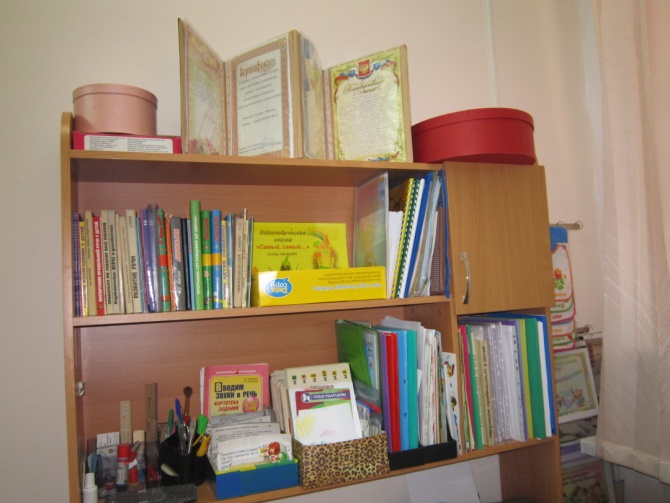 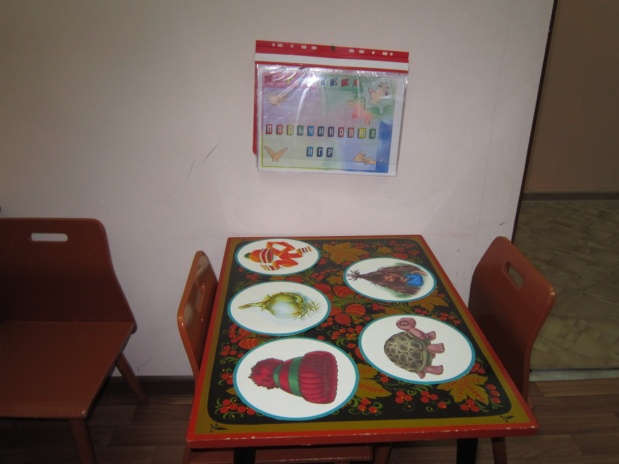 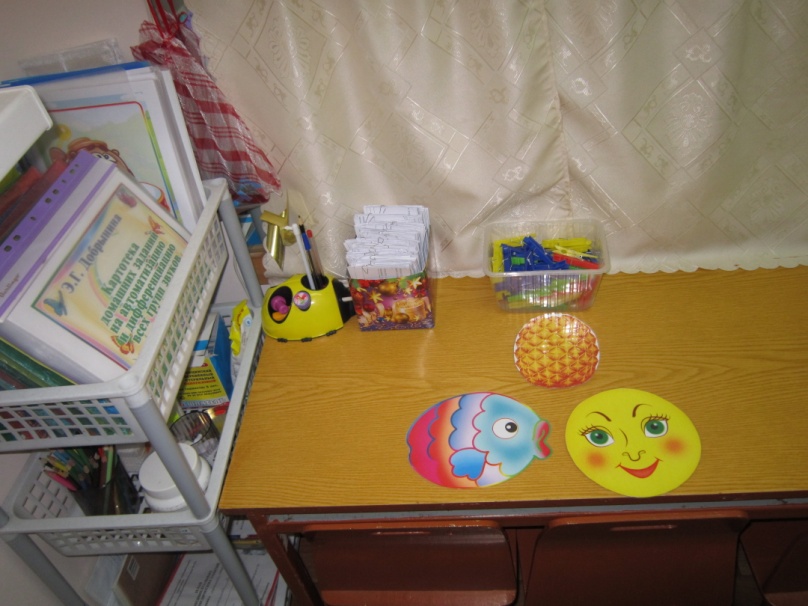 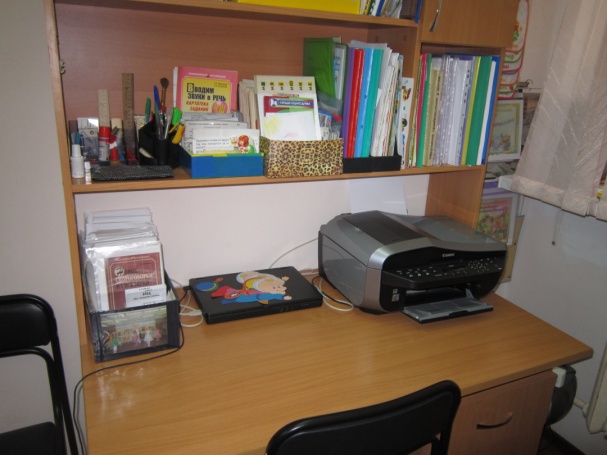 Пространство для работы с детьми
Пространство для консультирования
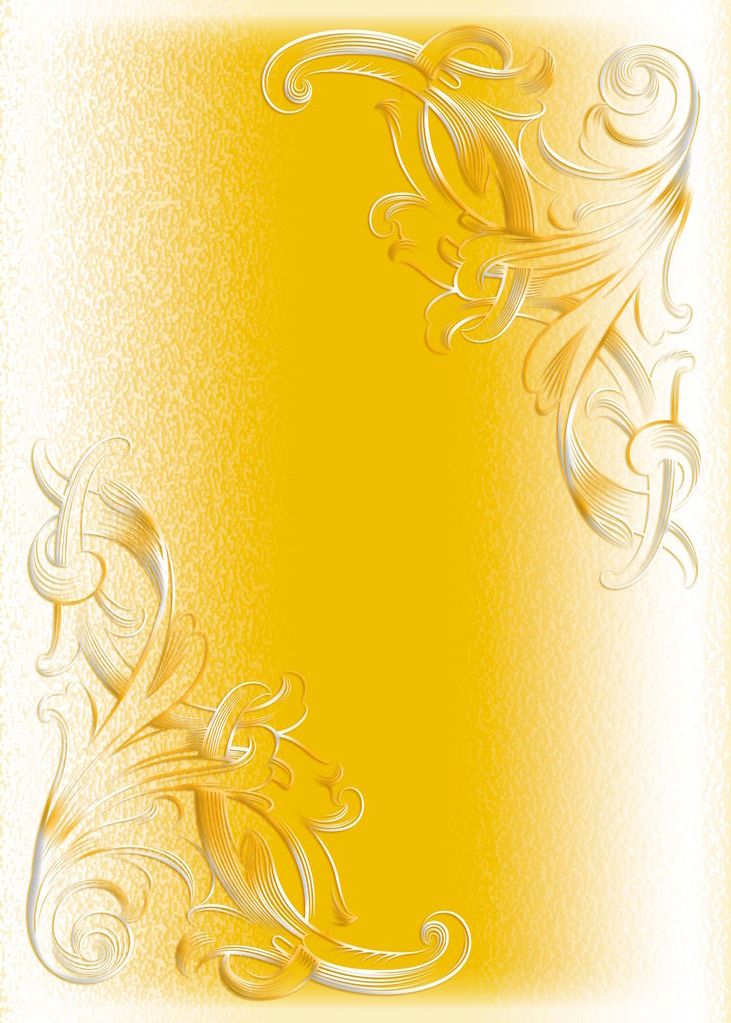 КАК ПРОХОДИТ РАБОТА ЛОГОПЕДА
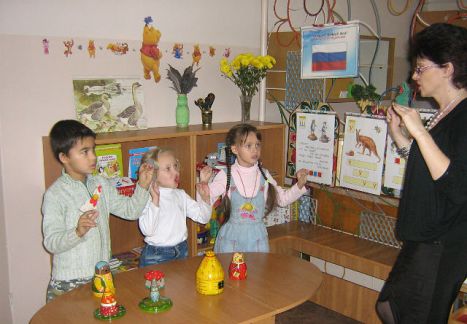 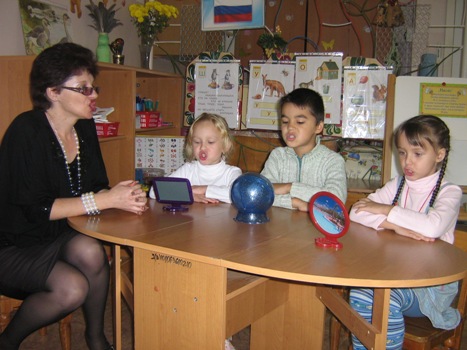 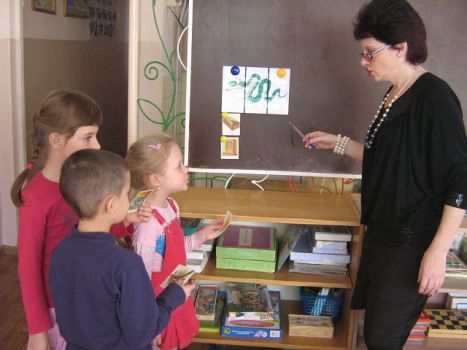 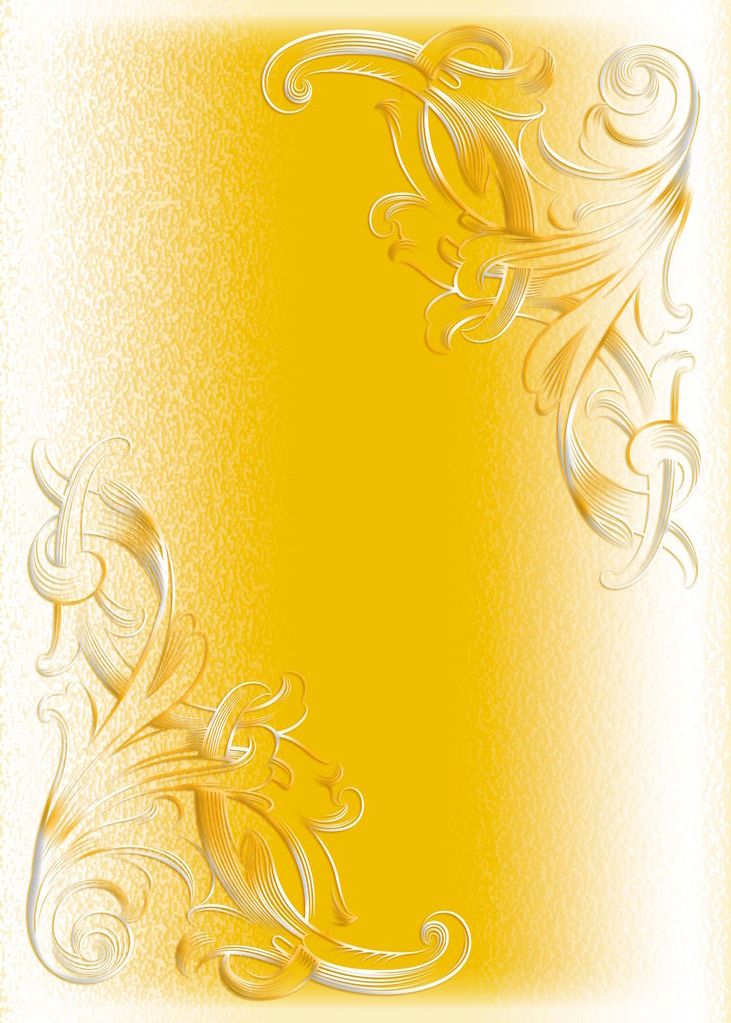 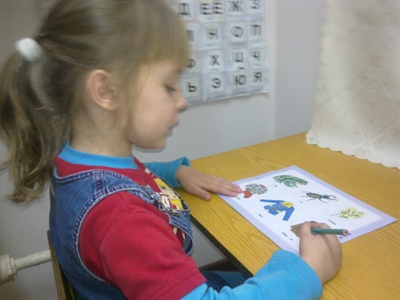 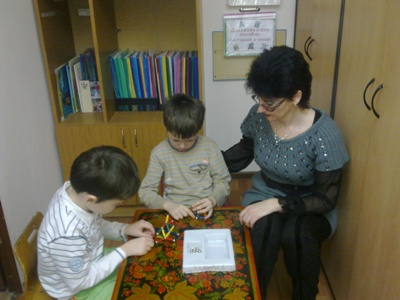 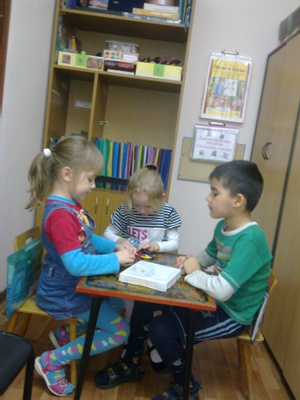 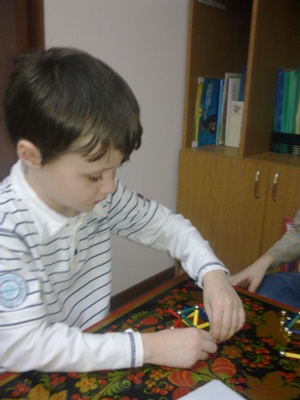 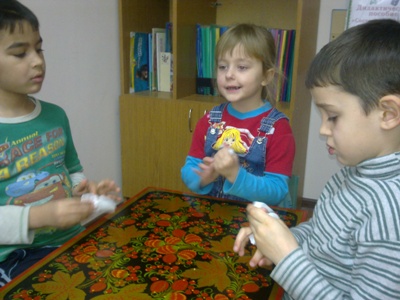 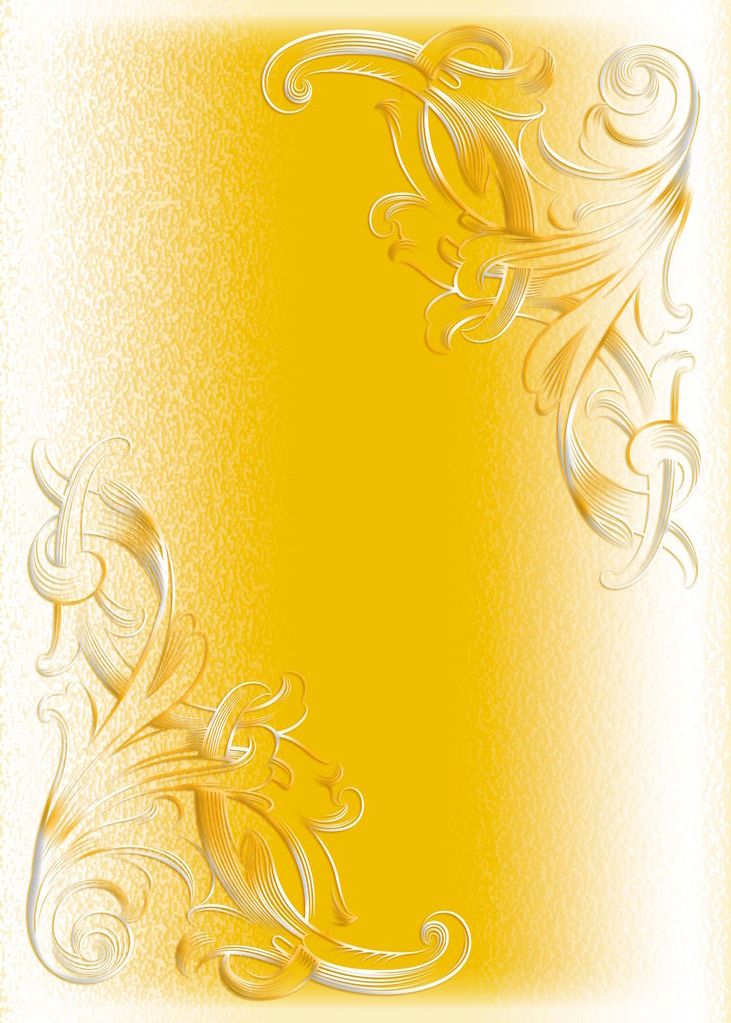 НУ И САМ УЧИТЕЛЬ - ЛОГОПЕД
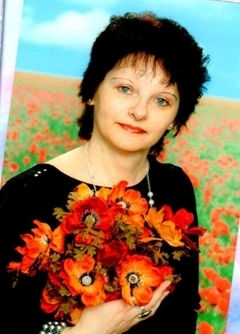 ПОЛЕВСКАЯ  ЭЛЕОНОРА  ЮРЬЕВНА